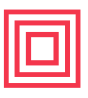 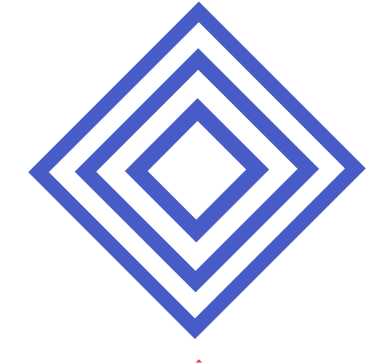 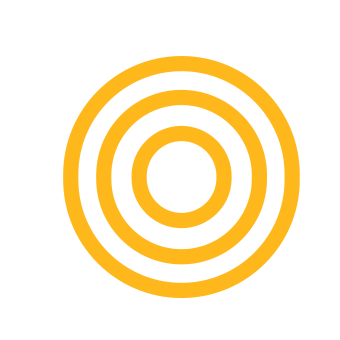 LESSON PLAN
اليوم الأول: صمم اللعبة الالكترونية
المنطقة: منطقة البرمجة         الفئة العمرية: 11-14
الوصف:
سيتم تعريف المشاركين بمفاهيم تصميم ألعاب الفيديو وتطويرها وسيتعلمون أيضا كيفية بناء لعبة الفيديو للقفز فوق الحواجز الخاصة بهم باستخدام برنامج Buildbox. 

التحدي الهندسي:
تتكرر الأحداث الرياضية لرياضة القفز فوق الحواجز في قطر، حيث يأتي المشجعون من مختلف أنحاء العالم لحضورها! إنهم يريدون مساعدتك في تطوير أداة يمكنها تذكير الناس بهذه الرياضة المهمة. صمم لعبة تحاكي تصرفات هذه الرياضة (القفز وتجنب الحواجز). يجب أن تكون اللعبة ممتعة ، بواجهة مستخدم جذابة ، ومستويات متعددة. 

أهداف التعلم:
بعد هذه الورشة سيصبح المشاركين قادرين على:
تعرف على معنى تصميم ألعاب الفيديو وتطويرها. 
التعرف على بنية واجهة برنامج Buildbox.
 إضافة وتعديل وحذف المكونات. 
صمم واجهة المستخدم الخاصة باللعبة باستخدام الأدوات المختلفة المتاحة.
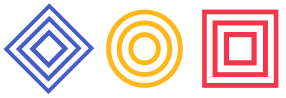 Studio56.qa
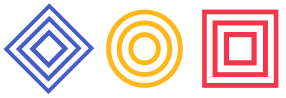 Studio56.qa
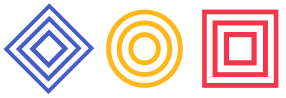 Studio56.qa
اليوم الثاني: برمج اللعبة الالكترونية
المنطقة: منطقة البرمجة         الفئة العمرية: 11-14
الوصف:
سيستمر المشاركون في بناء لعبة الفيديو عن طريق إضافة سيناريو الخاسرة ونظام التسجيل. كما سيقومون بتصميم واجهة المستخدم "gameover" لسيناريو الخسارة. 


أهداف التعلم:
بعد هذه الورشة سيصبح المشاركين قادرين على:
صمم سيناريو الخاسرة. 
إضافة نظام التسجيل. 
صمم واجهة المستخدم لشاشة سيناريو الخاسرة "gameover". 
تأكد من أن جميع الجوانب المادية والمنطقية تعمل.
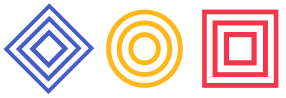 Studio56.qa
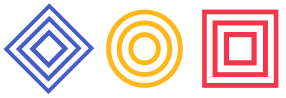 Studio56.qa
اليوم الثالث: صمم المستوى الثاني
المنطقة: منطقة البرمجة         الفئة العمرية: 11-14
الوصف:
سيستمر المشاركون في العمل على اللعبة عبر إضافة مستوى ثانٍ ، مع صعوبة أعلى. 


أهداف التعلم:
بعد هذه الورشة سيصبح المشاركين قادرين على:
أضف مستوى آخر للعبة. 
زيادة الصعوبة في المستوى الثاني.
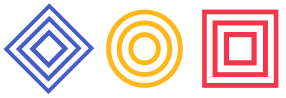 Studio56.qa
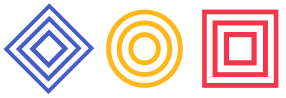 Studio56.qa
اليوم الرابع: صمم المستوى الثالث
المنطقة: منطقة البرمجة         الفئة العمرية: 11-14
الوصف:
سيستمر المشاركون في العمل على اللعبة عبر إضافة مستوى ثالث ، مع صعوبة أعلى. 


أهداف التعلم:
بعد هذه الورشة سيصبح المشاركين قادرين على:
أضف مستوى آخر للعبة. 
زيادة الصعوبة في المستوى الثالث.
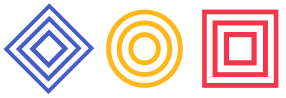 Studio56.qa
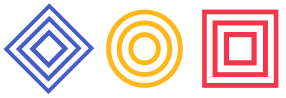 Studio56.qa
اليوم الخامس: ابن واختبر اللعبة
المنطقة: منطقة البرمجة         الفئة العمرية: 11-14
الوصف:
سيقوم المشاركون ببرمجة التنقل بين مستويات اللعبة المختلفة وإضافة صوت خلفي إليها. سيقومون أيضًا ببناء واختبار اللعبة النهائية. 


أهداف التعلم:
بعد هذه الورشة سيصبح المشاركين قادرين على:
برمجة التنقل في اللعبة. 
أضف صوت الخلفية. 
بناء واختبار اللعبة النهائية.
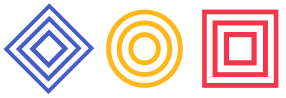 Studio56.qa
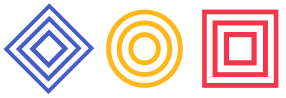 Studio56.qa